Languages and Disciplines in the 21st century:Interdisciplinarity and Italian Studies
Dr Giuliana Pieri
Royal Holloway University of London
http://interdisciplinaryitaly.com/
http://interdisciplinaryitaly.com/
AHRC funded research network
	Interdisciplinary Italy 1900-2015: Art, Music, Text
	Dr Clodagh Brook (Birmingham University)
	Dr Giuliana Pieri (Royal Holloway University of London)
www.italydatabase.com
Dr Clodagh Brook, University of Birmingham, www.interdisciplinaryitaly.com
1. Interdisciplinarity and the existing Disciplines
2. Teaching Italian Studies
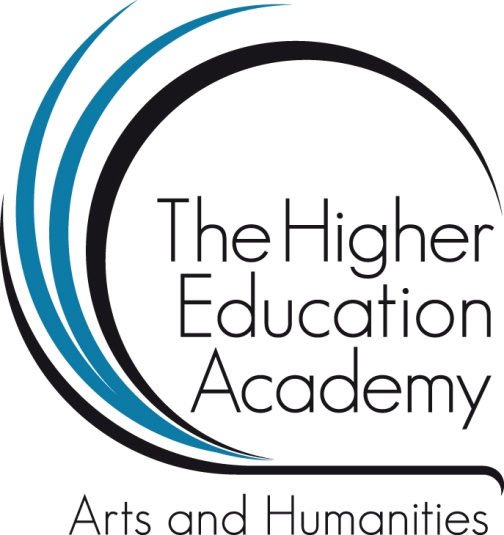 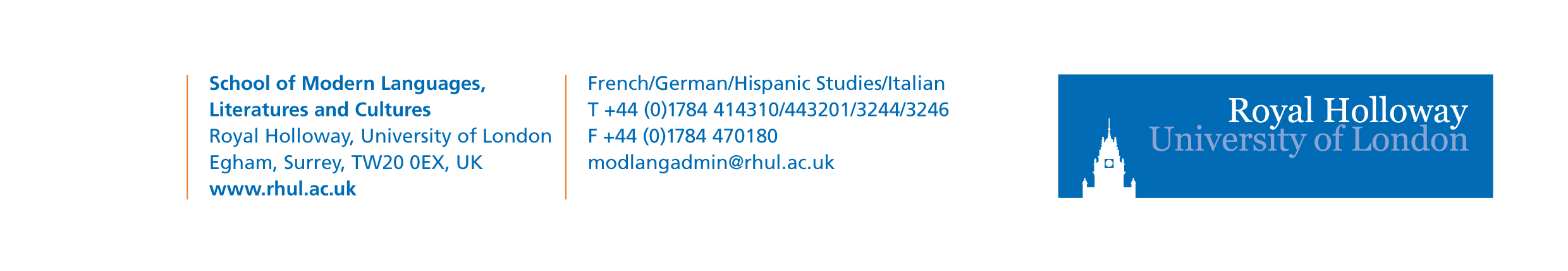 TEACHING ITALIAN STUDIES IN THE 21ST CENTURY: TRENDS AND CHALLENGESLondon, 15 March 2013
Higher Education Academy
Discipline Workshop and Seminar Series 2012-13
Aims
To highlight the role of content in the curriculum

To counterbalance previous reports with their exclusive focus on language provisions

To open up a discussion within our discipline on the current and future shape of Italian Studies
Previous reports
2012-13 UCLM/AULC: survey of IWLP activity in universities in the UK
February 2013: British Academy: http://www.britishcouncil.org/organisation/publications/languages-future
 2013 British Council: http://www.britishcouncil.org/organisation/publications/languages-future
Teaching Italian Studies in the 21st century
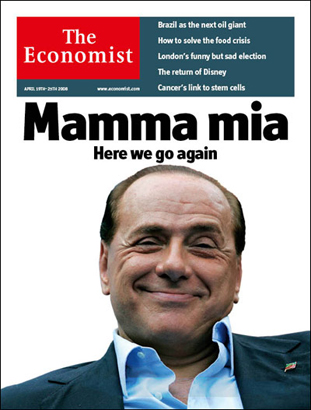 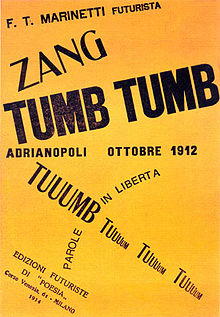 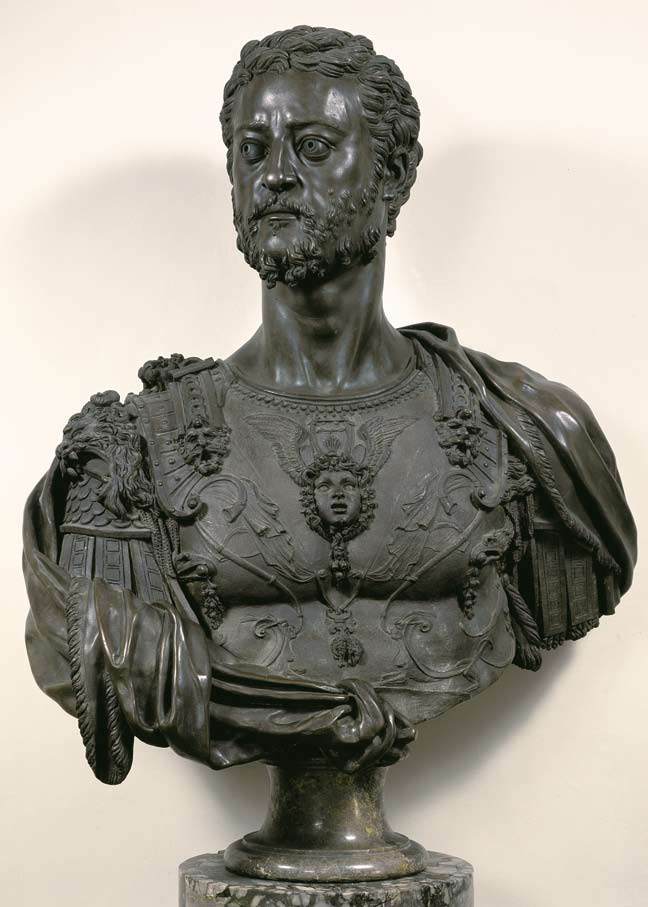 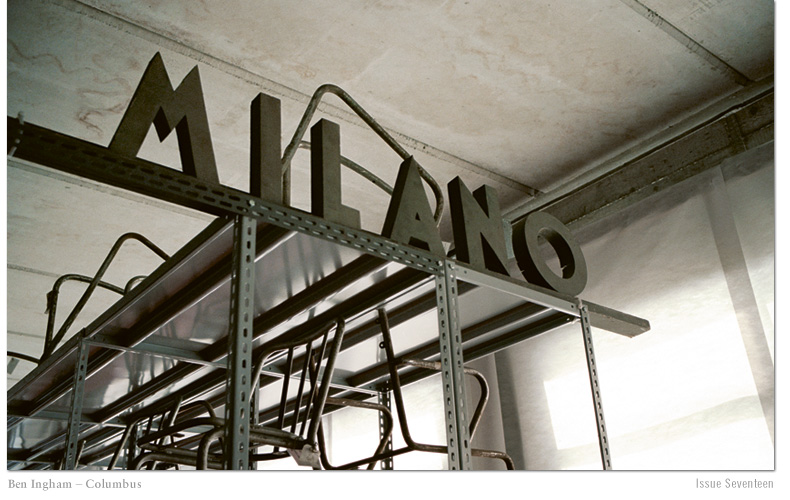 Revised Categories
Medieval Literature, Renaissance Literature, Renaissance Art, and Dante (with the option of separating Dante)
17th and 18th Century Culture, and 19th Century Literature
Cinema
20th and 21st century literature
Fascism and Italian Nationalism (a broad category renamed Italian History)
Translation and Linguistics
Other (includes also Fashion and Opera Culture) 

Language  courses were not included.
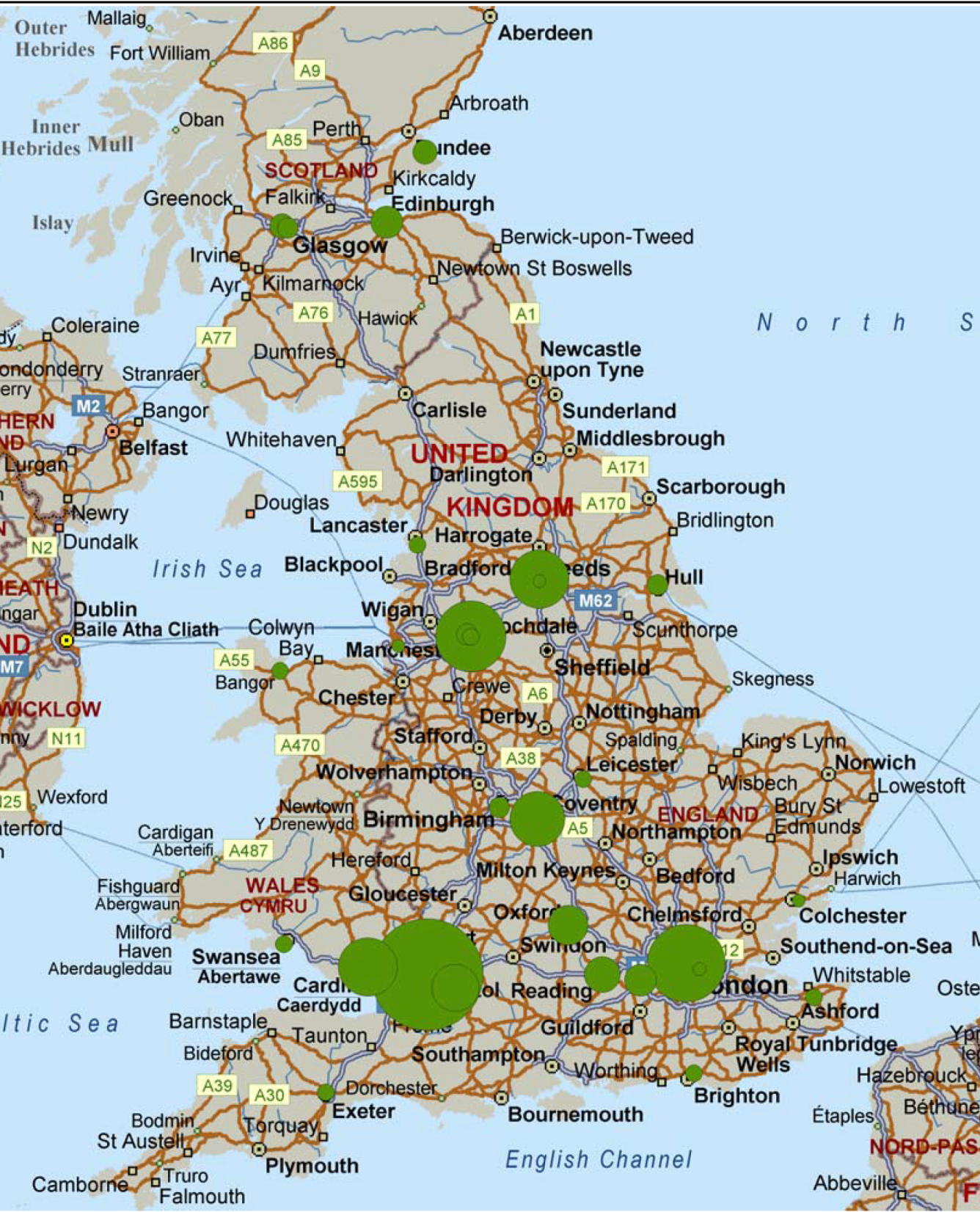 Module categories by year
3. The Research Context
1. A quest to grasp totality
2. Radical Postmodern Dissent
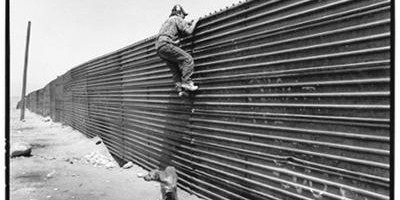 “Interdisciplinary work is not a peaceful operation: it begins effectively when the solidarity of the old disciplines breaks down, a process made more violent, perhaps, by the jolts of fashion to the benefit of a new object and a new language, neither of which is the domain of those branches of knowledge that one calmly sought to confront.” 

	Roland Barthes, ‘From Work to Text’ in Textual Strategies, 1979
3. Hybrid Objects of Study
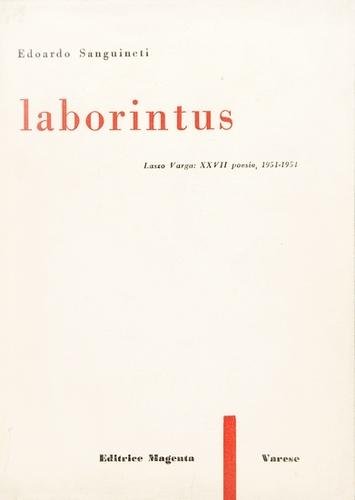 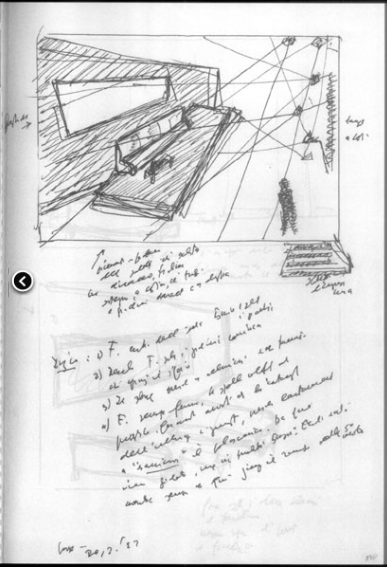 1960s
ITALIAN STUDIES
1935-1960
Of 102 articles:
 
61 literary, cultural, textual histories
29 literary connections between Italy and UK
1 contemporary literature

2 linguistics
9 art history
1 music
ITALIAN STUDIES
1935-1960
ITALIAN STUDIES 
2013
Of 102 articles:
 
61 literary, cultural, textual histories
29 literary connections between Italy and UK
1 contemporary literature

2 linguistics
9 art history
1 music
Of  20 articles: 

13 literature and 1 on book production
3 written historical, philosophical/theological works. 


1 linguistics
4 cinema
1 magazines
Thank you!
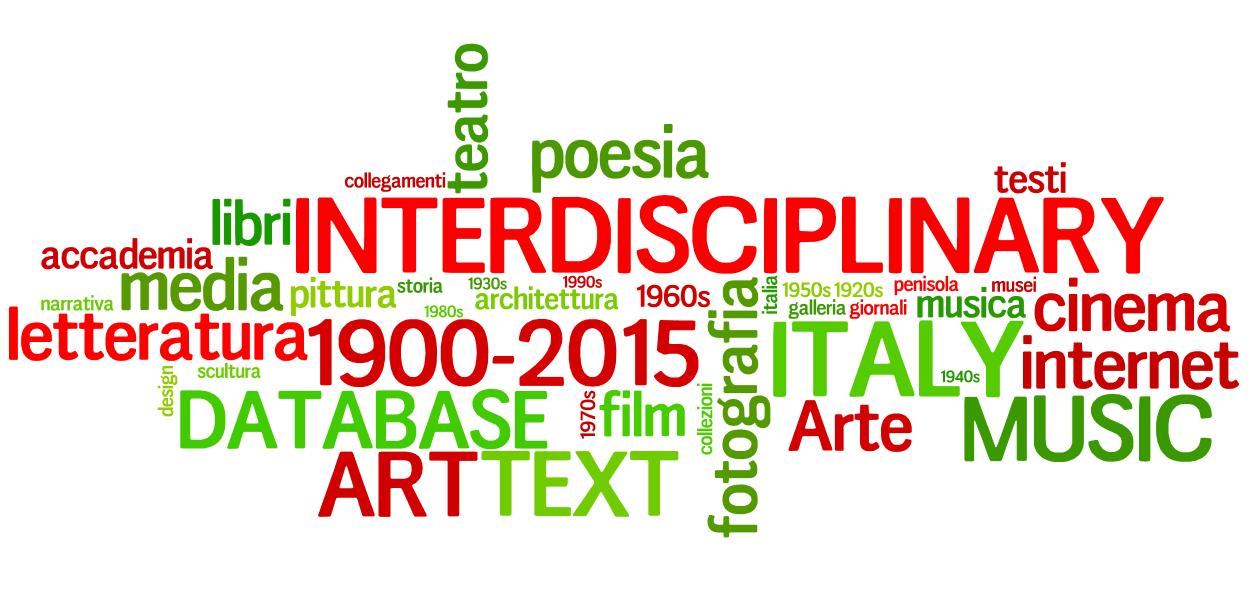 Dr Giuliana Pieri,
Royal Holloway University of London www.interdisciplinaryitaly.com